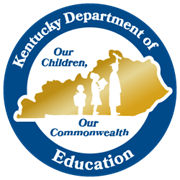 Text Sets
SESSION 7
ACADEMIC VOCABULARY
1
[Speaker Notes: 1 min 
Frame: “Welcome to our fourth shared learning in this content cycle on academic vocabulary! Today’s session will serve as an introduction to text sets and their role in supporting literacy. While we’ve discussed specific strategies for teaching vocabulary words explicitly and implicitly, we also need to talk about how to provide students with multiple exposures to words, and to explore the connections between background knowledge and vocabulary development.” 
Session Length: 90 minutes]
ACADEMIC VOCABULARY
SESSION 7
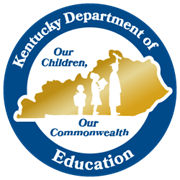 Do Now
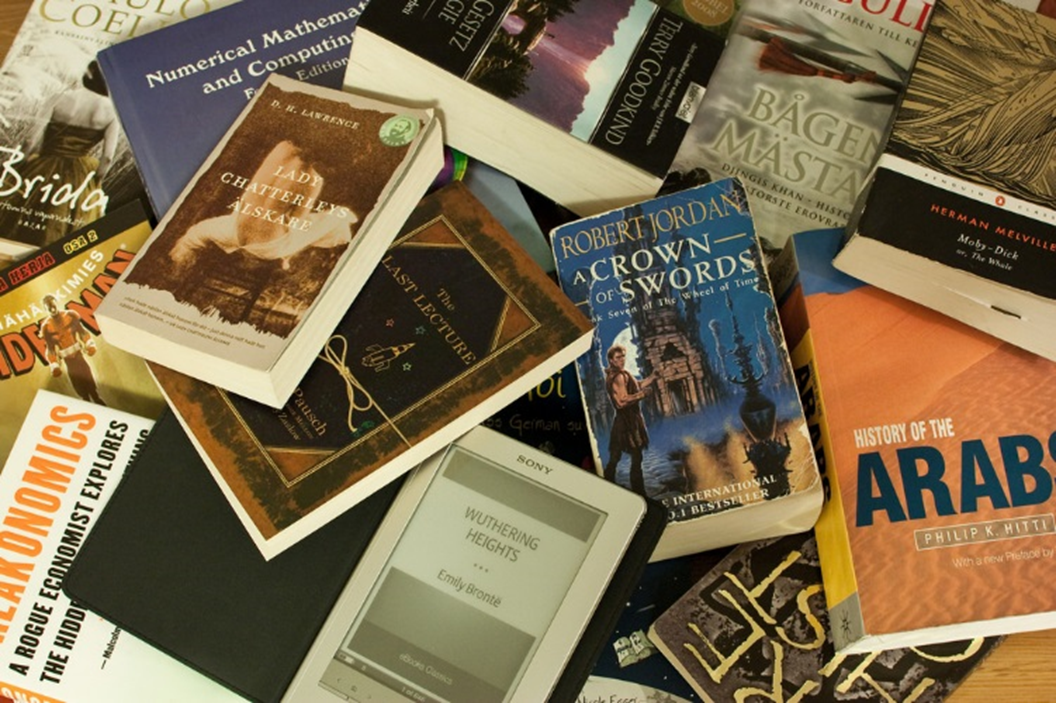 Share about a student you know who has learned a ton about a particular topic.

What is the impact of that knowledge for that student?
2
[Speaker Notes: 4 min

Directions/Framing/Key Points:
1 min: To begin our work, let’s start by reflecting on the ultimate purpose of reading, and the joy that comes with reading. Can I have a volunteer read our prompt? 
1 min: Reflect independently
2 min: Share with a partner
It was so powerful to hear so many different stories about students who have learned so much about so many different topics through reading! (Facilitator should name some topics overheard.)  this is the ultimate purpose of reading - to learn about different places, people, perspectives, subjects, ourselves. The purpose of reading, ultimately, is to build knowledge. 

Look or Listen Fors/Evidence of Mastery:
Participants are sharing a story about a student who was really excited about a particular topic. Participants share out about what the student would read, how they would talk about the topic, etc.
Facilitators should listen to be sure that participants are talking about a topic (e.g., sharks, sea mammals, hurricanes, etc.) and not a series or author (Harry Potter, etc.)]
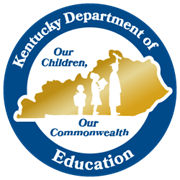 Content Cycle Overview
[Speaker Notes: Cycle Overview (1  min)
Review the cycle]
ACADEMIC VOCABULARY SESSION 7
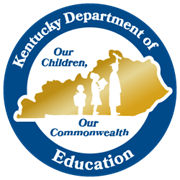 Objectives
Agenda
01.  Opening  
02. Why This Matters 
03. Components of Text Sets 
04. Analyzing and Adapting a Text Set 
05. Reflection
01.  Explain what text sets are and why they matter  
02. Analyze a text set
4
[Speaker Notes: 1 min 
Directions/Framing/Key Points:
Here are the objectives for the session.  May I have 2 volunteers read them aloud?
Here is our path for learning. 

Look or Listen Fors/Evidence of Mastery:
NA]
ACADEMIC VOCABULARY SESSION 7
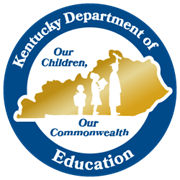 Kentucky Academic Standards
“K-12 Standards for Reading define what students should understand and be able to do by the end of each grade. To meet this expectation for grades 6-8, students must read from a range of high quality, increasingly challenging literary and informational print and non-print texts and text sets from diverse cultures, time periods and disciplines, including all content areas. By thinking critically and analytically, students begin to reflect on themselves and the world around them. Through independent and flexible use of cognitive strategies, students will acquire rich content knowledge and develop into independent, proficient lifelong learners.”   (p. 222)
5
[Speaker Notes: 4 min: KAS 
Directions/Framing: 
Please read the excerpt from the Kentucky Academic Standards and highlight words that communicate the importance of text sets in reading comprehension.
2 min: Participants highlight 
2 min: Whole group share: What are the key messages we want to hold onto? 

Look/Listen For: 
Using text sets is essential to meeting the standards 
Text sets should include high-quality texts, can be print and non print 
Text sets should be organized so that students start with less rigorous text and move to more rigorous text 
Text sets allow students to build background knowledge -- which includes vocabulary knowledge]
ACADEMIC VOCABULARY SESSION 7
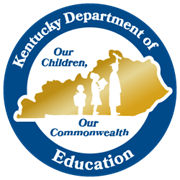 The Case for Background Knowledge
3-2-1 Reflection
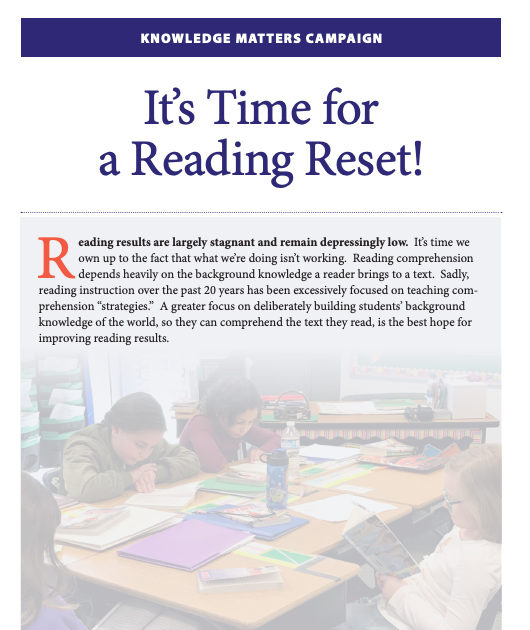 3 Takeaways 
2 Wonderings 
1 Connection to current practice 

Consider:
Why is background knowledge an equity issue? 
What is the role of text sets in building background knowledge?
6
[Speaker Notes: 14 min
Directions/Framing:
Let’s begin by returning to our pre-work reading to make sure that we understand the key points around background knowledge and how text sets support the construction of background knowledge
1 min: Participants take out notes from pre-work and “It’s Time for a Reading Reset!”
2 min: Facilitator Frame. In order to review and deepen our understanding, we are going to leverage a quick 3-2-1 protocol. 
As you reflect on the pre-reading, distill your thinking into: 
3 take-aways -- what stuck with you? What did you learn? What key understandings were reinforced for you? 
2 wonderings -- what questions do you have about the case for background knowledge? What questions do you have about how it impacts your instruction? 
1 connection to current practice around teaching to build background knowledge-- what’s something you might shift? What’s something you are already doing that connects to research? 

3 min: Participants complete 3-2-1 in handout 
3 min: Participants stand up and find partner to share 3-2-1
3 min: Facilitate small group or table share: Why is background knowledge an equity issue? 
2 min: Facilitate whole group share: What is the role of text sets in building background knowledge? 

Look or Listen Fors/Evidence of Mastery:
Background knowledge and equity: 
Knowledge begets knowledge 
Our most vulnerable students must have opportunities to build background knowledge at school 
Many programs currently focus on skills and strategies without intentionally building background knowledge 
The role of text sets
Text sets focus on a topic vs. a skill (like main idea) 
Through reading different texts, students build content knowledge 
Students have multiple exposures to words and concepts]
ACADEMIC VOCABULARY SESSION 7
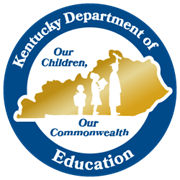 Text Set Exploration
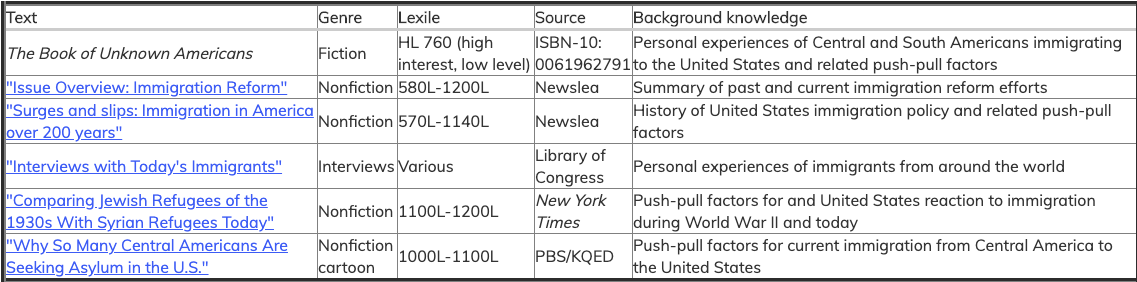 How are the texts connected? 
What will students learn? 
What do you notice about the kinds of texts?
Capture your thinking:
7
[Speaker Notes: 15 min Text Set Exploration 
Divide participants into small groups of 3-4 
Direct participants to page 3 in the handout, which has an excerpt from the Iowa Reading Research Center. The featured text set is designed to support a 7th grade unit on immigration. 
1 min Frame: Let’s explore an example of a strong text set from a secondary unit. First, you have time to independently explore/click on links to the texts shared here. Then, with your group, you will discuss the following questions: 
How are the texts connected? 
What will students learn? 
What do you notice about the kinds of texts? 
5 min individual exploration 
7 min group work to record thinking 
4 min share out whole group -- 1-2 responses for each of the three questions 

Look or Listen fors: 
How are the texts connected? Texts build coherent knowledge around factors that influence immigration 
What will students learn? From unit description: Immigration patterns of various groups in United States history (e.g., Irish, Chinese, Syrians), previous immigration policies and related reforms, previous push-pull factors, personal experiences of immigrants, current events that influence push-pull factors (e.g., gang violence in El Salvador

Kinds of texts: Fiction, informational types -- articles, interviews, cartoons]
ACADEMIC VOCABULARY SESSION 7
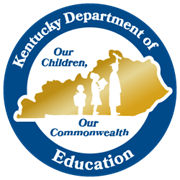 Kentucky Academic Standards
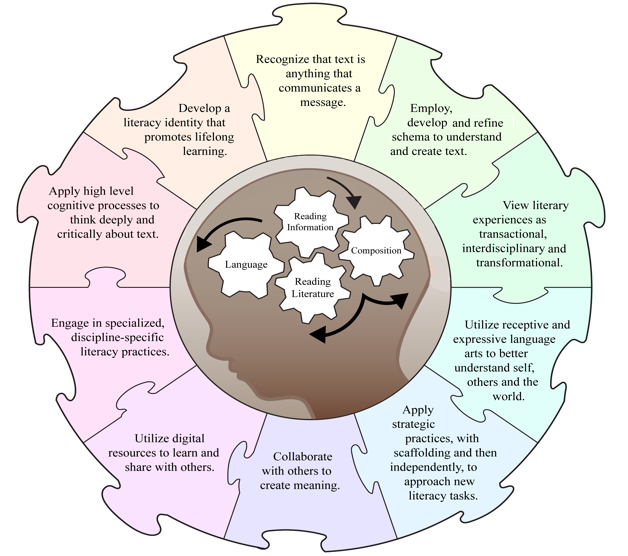 8
[Speaker Notes: 2 min: KAS Connection 
Framing/Directions: 
We just saw an example of a text set that includes a variety of text genres. 
This graphic of the Interdisciplinary Practices in the KAS shows the emphasis on multi-media -- anything that communicates a message is a text! 
Consider your classroom: When and how have you used non print texts? Briefly share with a partner.]
ACADEMIC VOCABULARY SESSION 7
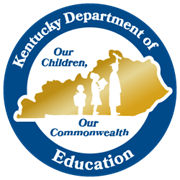 Building Knowledge and Vocabulary
Research shows that students can acquire vocabulary up to four times faster when they read texts on the same topic. (Landauer and Dumais, 1997) 

Students who read a set of conceptually coherent texts demonstrated more knowledge of the concepts in their texts and more knowledge of the target words in their texts than students who read a set of unrelated texts. (Cervetti, 2016)
[Speaker Notes: 4 min: Research connections
Framing/Directions:
Let’s connect our learning and the KAS back to research. 
May I have two volunteers to read these two points from research? 
By “conceptually coherent,” Cervetti means texts that are focused around a narrow topic, such as the Dickens text set that we read earlier. In conceptually coherent text sets, the knowledge and vocabulary demands overlap, just like we explored earlier.
1 min: Why would these findings be true? Take a moment to process with a partner.
3 min: Whole group share out 
Additional probe if it doesn’t come out explicitly: What are implications for teaching? 

Look or Listen Fors/Evidence of Mastery:
When organizing texts by topic, students acquire vocabulary in two ways: 1) There is overlap of content-specific words across the texts on that topic, and 2) As they build knowledge about the topic, they have stronger context through which to make inferences about the meaning of unknown words. (Share dolphin examples from marine animals text set.)
When we read topic aligned texts as we did this morning, we get repeated exposure to similar vocabulary.
With greater background knowledge about a topic, we also are able to make meaning of previously unknown words more quickly.
We often have to use context clues to figure out the meaning of words. What are the context clues? The other words! So often, our background knowledge can help us more easily make sense of what we’re reading, which allows us to more easily determine the meaning of unknown words. 
As teachers, we should create opportunities for students to engage in conceptually coherent text sets, through whole group instruction, small group reading, independent reading, or some combination.]
ACADEMIC VOCABULARY SESSION 7
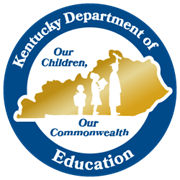 Strong Text Sets
Clearly build world and word knowledge 
Stay focused and coherent 
Align to a culminating task 
Include a variety of text types 
May be sequenced to support students’ knowledge building
10
[Speaker Notes: 2 min
Framing: 
When we look at text sets through the lens of the KAS, we can consider a few guiding criteria: text sets need to clearly build knowledge (vs. focusing on a skill like determining central idea or theme), stay focused and coherent, align to a task, include a variety of text types (print and non print), and may be ordered from less rigorous to more rigorous, depending on the topic.]
ACADEMIC VOCABULARY SESSION 7
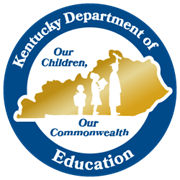 Creating a Text Set
Begin with the content
What is the world knowledge students will learn in this unit? 
What is the critical vocabulary that students will need to show this knowledge? 
Consider the task
What culminating task will assess students’ understanding of the key knowledge? 
Build the text set
Which texts can best support the knowledge students need to learn? 
Organize the text set
How and when will students use the texts?
11
[Speaker Notes: 4 min
Framing: 
While there is no set way to create a text set, it’s helpful for us to have some steps in mind as we think about the process. 
1 min: May I have a volunteer read the steps on the slide? 
2 min: How is this similar to or different  from your current practice? Partners share. 
1 min: Whole group share.]
ACADEMIC VOCABULARY SESSION 7
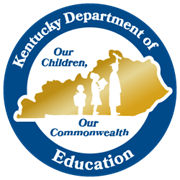 Analyzing a Text Set:
Library of Congress Primary Source Sets
www.loc.gov

Newsela
www.newsela.com

ReadWorks
www.readworks.org

Pro/Con.org
www.procon.org
12
[Speaker Notes: 10 min: Practice Analyzing a Text Set (*Some sites require setting up a free account.)
Directions/Framing:
1 min: Let’s take a look at a text set example from an open source curriculum sites.
10 min: First, find and review a text set.
4 min: Next, with a partner, talk through the texts. What are the strengths and what could be adjusted? 
2 min: Facilitate brief group share. 

Look or Listen Fors/Evidence of Mastery:
Strengths: Coherence, clearly aligned to intended standards/content.
Adaptations:]
ACADEMIC VOCABULARY SESSION 7
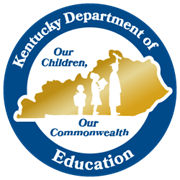 Analyzing & Adapting a Text Set
Practice
Select a high school text set from one of the sites on the previous slide.
What are the strengths of this text set? 
What adjustments could you make to better align to the KAS?
Strong Text Sets
Clearly build word and world knowledge 
Stay focused and coherent 
Align to a culminating task 
Include a variety of text types 
May be sequenced to support students’ knowledge building
13
[Speaker Notes: 15 min: Analyzing and Adapting a Text Set 
Direct participants to select a text set.
Directions/Framing:
1 min: Let’s continue to practice looking at strong text sets and considering how they align to the KAS. We are going to work in partnerships to explore a text set from the Kentucky Text Sets site. 
10 min: In partnerships, examine the text set “Creature Features” and jot down strengths and possible adaptations on your handout. Keep in mind what we’ve discussed as criteria for strong text sets. 
4 min: Group share: What are strengths? What adaptations could you make? 

Look or Listen Fors/Evidence of Mastery:
Strengths: Diversity of text (types, print/non print), clearly aligned to task, suggested sequence of texts, repeated vocabulary (these strengths apply to most of the text sets, but responses will depend on what participants select) 
Possible adaptations:]
ACADEMIC VOCABULARY SESSION 7
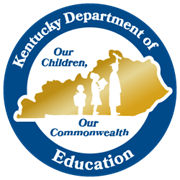 Check for Understanding
On a notecard, synthesize your key takeaways:
What are text sets and why do they matter? 
How do text sets support vocabulary acquisition? 
What are the criteria of strong text sets?
14
[Speaker Notes: 10 min
Directions/Framing:
5 min: As a check for understanding, participants synthesize their key takeaways to the two questions on a notecard.
5 min: Ask participants to share responses. Facilitator can address or capture new questions that are surfacing about text sets. [Collect notecards to review understandings from group]

Look or Listen Fors/Evidence of Mastery:
Text sets are groups of texts (print and non print) that support knowledge building around a specific topic or concept. 
Text sets allow students to build coherence, to have repeated access to critical vocabulary and background knowledge. Background  knowledge is critical to equity. 
Strong text sets connect to a topic/concept, align to a task, include a variety of text, and may be sequenced from less to more rigorous.]
ACADEMIC VOCABULARY SESSION 7
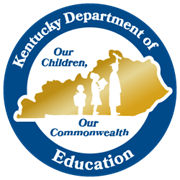 Closing
Next Session: 

Bring an existing text set from your curriculum OR bring a topic and possible resources to build a text set
Reflection:
How can using text sets ensure your students have equitable opportunities in literacy?

What is one next step you can take in your classroom tomorrow?
[Speaker Notes: 6 minDirections/Framing:
Finally, let’s conclude with a reflection on why this matters and where we go next! Take 2 minutes to reflect.
3 min: Stand up, find someone you haven’t talked with yet today, and share out your reflections.

Look or Listen Fors/Evidence of Mastery:
Participants reflect on a specific student and next step.

For next session: 
Remind participants to bring an existing text set or to bring a topic and some possible resources. Share with participants kentuckytextsets.weebly.com - a state-specific site with text set ideas.]